第一章  常用逻辑用语
§1.2  充分条件与必要条件
1.2.2　充要条件
学习目标
1.掌握充分必要条件的意义，能够判定给定的
两个命题的充要关系.(重点)
2．能正确判断是充分条件、必要条件还是充要
条件.(难点)
3．培养学生的逻辑思维能力及归纳总结能力.
4．在充要条件的教学中，培养等价转化思想．
新课导入
引入1：  已知  p：整数a是6的倍数，   
             q：整数a是2和3的倍数，
那么，p是q的什么条件？
在上述问题中，  p  q，所以p是q的充分条件，q是p的 必要条件.
  另一方面，
  q  p，所以p也是q的必要条件，q也是p的
  充分条件.
引入2：
“在△ABC 中，p: AB＝AC，
q:  B＝ C”，那么，p是q的什么条件？
解:p  q，所以p是q的充分条件，q是p的
必要条件.另一方面，q  p，所以p也是q的
必要条件，q也是 p的充分条件.
你发现了什么?
课堂探究
探究点1 充要条件的含义
1.充分条件与必要条件的含义分别是什么？
如果“ p  q ”，则称p是q的充分条件，
且q是p的必要条件.
2.对于两个语句，p可能是q的充分条件，p也可能是q的必要条件，除此以外p与q之间的逻辑关系还有哪些可能？
引入概念
一般地，如果既有p  q，又有q  p，
就记作p 	 q.  此时，我们说，p是q的充分必要条件，
简称充要条件（sufficient and necessary condition）.
显然，如果p是q的充要条件，  那么q也是p的充要条件.
概括地说，如果p ⇔ q，     那么p与q互为充要条件.
思考运用
1.推出符“⇔”的意义是什么？
提示：推出符“⇔”表示从两个方向均能推出，从命题的角度来理解，推出符“⇔”表示连接的是两个命题，它们互为逆命题且同真.
2.互为充要条件是指条件和结论是相对的，在充要条件问题的证明中，条件是确定的吗？
提示：互为充要条件中，条件和结论是相对的，在充要条件问题的证明中，条件是确定的.
知识点拨
3.充要条件概念的理解
（1）从命题的角度理解
当由条件和结论构成的两个互为逆命题的命题都是真命题时，我们把条件和结论称为互为充要条件.
（2）从集合的角度来理解
已知集合A={x|p}，B={x|q}，若A=B，我们称p和q互为充要条件.
4.充要条件的常用同义词
在解题时常常遇到与充要条件同义的词，如“当且仅当”“等价于”等，准确地理解和使用数学语言，对理解和掌握数学知识是十分重要的.
5.条件与结论的四种关系
通过学习，我们知道条件与结论有如下四种关系：
（1）条件是结论的充分不必要条件.从命题的角度来说，就是由条件能推出结论来，而由结论推不出条件来.
（2）条件是结论的必要不充分条件.从命题的角度来说，就是由结论能推出条件来，而由条件推不出结论来.
（3）条件是结论的充要条件.从命题的角度来说，就是由条件能推出结论来，且由结论也能推出条件来.
（4）条件既不是结论的充分条件又不是结论的必要条件.从命题的角度来说，就是既由条件推不出结论来，又由结论推不出条件来.
判一判
判断p是q的什么条件，并填空：
（1） p： x 是整数是 q：x是有理数的                          ；
（2） p： ac＝bc是 q：a＝b的                          ；
（3） p： x＝3 或x＝-3是 q：x2＝9 的                   ；
（4） p：同位角相等是 q：两直线平行的                   ；
（5） p：(x-2)(x-3)＝0 是 q：x-2＝0 的                         ．
充分不必要条件
必要不充分条件
充要条件
充要条件
必要不充分条件
题目类型一、充要条件的判断思路及注意事项
（1）思路：充要条件的判断同充分条件、必要条件的判断思路是一样的.
（2）注意事项
  ①在定义法中，既要判断条件对结论的充分性，又要判断条件对  
   结论的必要性.
  ②在推出法中，使用的是双向推出符，而不是单向推出符.
  ③在集合法中，判断的是两个集合互为子集，即判断两个集合相等.
典例精析
1、下列各题中，哪些p是q的充要条件．
（1）p：两直线平行；q：两直线的斜率相等.
（2）p：x＞0,y＞0，q：xy＞0；
（3）p：a＞b，q：a＋c＞b＋c；
解：（1）既不充分也不必要条件（2）充分不必要条件
（3）充要条件
2. 设集合A={x∈R|x-2>0}，B={x∈R|x<0}，C={x∈R|x（x-2）>0}，则“x∈A∪B”是“x∈C”的(   )
（A）充分而不必要条件（B）必要而不充分条件
（C）充分必要条件   （D）既不充分也不必要条件
2.选C.集合C的解集是{x|x<0或x>2}.∵A∪B={x|x<0或x>2}，∴A∪B=C.
3.指出下列命题中，p是q的什么条件(在“充分不必要条件”“必要不充分条件”“充要条件”“既不充分也不必要条件”中选出一种作答)．
非空集合A，B中，p：x∈A∪B，q：x∈B.
3 显然x∈A∪B不一定有x∈B，但x∈B一定有x∈A∪B，所以p是q的必要不充分条件．
题目类型二、充要条件的两个应用
（1）利用充要条件关系列出相应的逻辑关系，进而求得字母值或范围.
（2）在求某结论的充分不必要条件或必要不充分条件时，一般是先求出结论的充要条件，然后再将所得条件的范围缩小或者扩大即可得到所需要的结论.
【典例训练】
1．已知集合A={x||x|≤4,x∈R}，B={x|x<a}，则“A⊆B”是“a>5”的(   )
（A）充分不必要条件（B）必要不充分条件
（C）充要条件  （D）既不充分也不必要条件
【解析】选B．因为|x|≤4⇔-4≤x≤4，所以A={x|-4≤x≤4}.又A⊆B⇔a>4  a>5，故选B.
2.求证：方程x2+ax+1=0的两实根的平方和大于3的必要条件是
|a|>   ，这个条件是其充分条件吗？为什么？
【解析】 设x2+ax+1=0的两实根分别为x1,x2,
则平方和大于3的等价条件是


即|a|>   .
又{a||a|>   }{a||a|>   },
所以|a|>   这个条件是必要不充分条件.
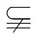 【互动探究】若将题1中的B={x|x<a}改为B={x|x>a}，则结果又如何?
【解析】因为|x|≤4⇔-4≤x≤4，所以A={x|-4≤x≤4}.又A⊆B⇔a<-4，所以“A⊆B”是“a>5”的既不充分也不必要条件.
【归纳】1，2两题解法的共同点及作用.
提示：1，2两题的解法的共同点是找出条件或结论的等价条件，再与结论或者条件进行比较作出判断.这种方法具有一般性，特别是在处理求某结论的充分不必要条件或必要不充分条件时，非常有效.
【变式训练】“a<0”是“方程ax2+2x+1=0至少有一个负数根”的(   )
（A）必要不充分条件（B）充分不必要条件
（C）充分必要条件（D）既不充分也不必要条件
【解题指南】解答本题的关键点是：（1）理解“至少有一个负数根”的意义；（2）对方程讨论；（3）注意寻找问题成立的等价条件.
【解析】选B.(1)当a<0时，由题知x1x2=   <0，故此一元二次方程有一正根和一负根，符合题意；
(2)当a=0时，该方程仅有一根为    ；
(3)当a>0时，Δ≥0⇔4-4a≥0⇔a≤1，所以，当0<a≤1，此一元二次方程有两个负根，符合题意.
综上所述，当且仅当a≤1时，方程ax2+2x+1=0至少有一个负数根,所以，“a<0”是“方程ax2+2x+1=0至少有一个负数根”的充分不必要条件．
题目类型三、充要条件的证明
有关充要条件的证明问题，要分清哪个是条件，哪个是结论，谁是谁的什么条件，由“条件⇒结论”是证明命题的充分性，由“结论⇒条件”是证明命题的必要性.证明要分两个环节：一是证充分性；二是证必要性.
例3  已知⊙O 的半径为r，圆心O到直线l的距离为d.
求证 d = r是直线 l 与⊙O 相切的充要条件.
O
d
l
O
l
P
Q
【解析】设：p：d=r，q：直线l与        相切.   
要证p是q的充要条件，只需分别    
证明充分性（p    q）和
必要性（q    p）即可.
证明：如图所示.
（1）充分性（p    q）：
作OP⊥l于点P则OP=d，若d=r，则点P在⊙O 上，
在直线l上任取一点Q(异于点P)，连接OQ.
O
l
P
Q
在Rt△OPQ中，OQ>OP=r.       
所以，除点P外直线l上的点都在⊙O 的外部，
即直线l与⊙O仅有一个公共点P.
所以直线l与⊙O 相切.
（2）必要性（q       p）:
若直线 l 与⊙O 相切，不妨设切点P，则OP ⊥ l. 因此，d = OP = r .
O
l
P
Q
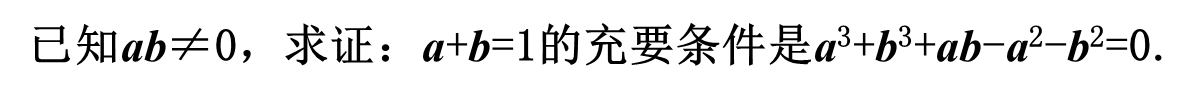 【证明】（充分性） 
a3+b3+ab-a2-b2=（a+b）（a2+b2-ab）-（a2+b2-ab）=（a+b-1）
（a2+b2-ab）=（a+b-1）［（a-  ）2+  b2］.
∵ab≠0,∴（a-  ）2+   b2>0,∴a+b=1.
（必要性）a+b=1,b=1-a，
a3+b3+ab-a2-b2=a3+（1-a）3+a（1-a）-a2-（1-a）2=a3+1-a3-3a+3a2+a-a2-a2-1+2a-a2=0.
∴a+b=1的充要条件是a3+b3+ab-a2-b2=0.
既有p      q，又有q     p，
就记作p       q.
则 p 是 q 的充分必要条件，
简称充要条件.
课堂小结
充要条件的概念 ：
再 见
若           ，且            ，则p是q的充分不必要条件；
若           ，且           ，则p是q的必要不充分条件；
若           ，且          ，则p是q的既不充分也不必要条件.
若          ，且            ，则p是q的充要条件；
探究点2  判断充分条件、必要条件的方法
1.直接用定义判断
2.利用命题的四种形式进行判定
p是q的充分不必要条件，
原命题为真逆命题为假；
原命题为假逆命题为真；
p是q的必要不充分条件，
原命题、逆命题都为真；
p是q的充要条件，
p是q的既不充分也不必要条件，
原命题、逆命题都为假.
1）若A   B且B   A，则甲是乙的
2) 若A   B且B   A，则甲是乙的
3）若A   B且B   A，则甲是乙的
3、从集合与集合的关系看充分条件、必要条件
一般情况下若条件甲为ｘ∈Ａ，条件乙为ｘ∈Ｂ
充分非必要条件
必要非充分条件
既不充分也不必要条件
4）若A=B ，则甲是乙的充分且必要条件。